LAS REGLETAS EN EL AULA
INFANTIL 5 AÑOS B
¿ Cómo llevamos a cabo las sesiones de regletas en el aula?
NORMAS DE LAS SESIONES
Elección del responsable del grupo: encargado del material y de su recogida. Además, debe controlar que el volumen de su grupo sea el adecuado.
Jugamos a construir cosas. Podemos construir juntos.
Las regletas no se lanzan ni se golpean.
Respetar lo que un amigo/a realice. No se estropea.
Las piezas que se caigan al suelo no se recogen.
Hablamos bajito mientras creamos con las piezas.
Todos/as ayudamos a recoger.
JUEGO LIBRE
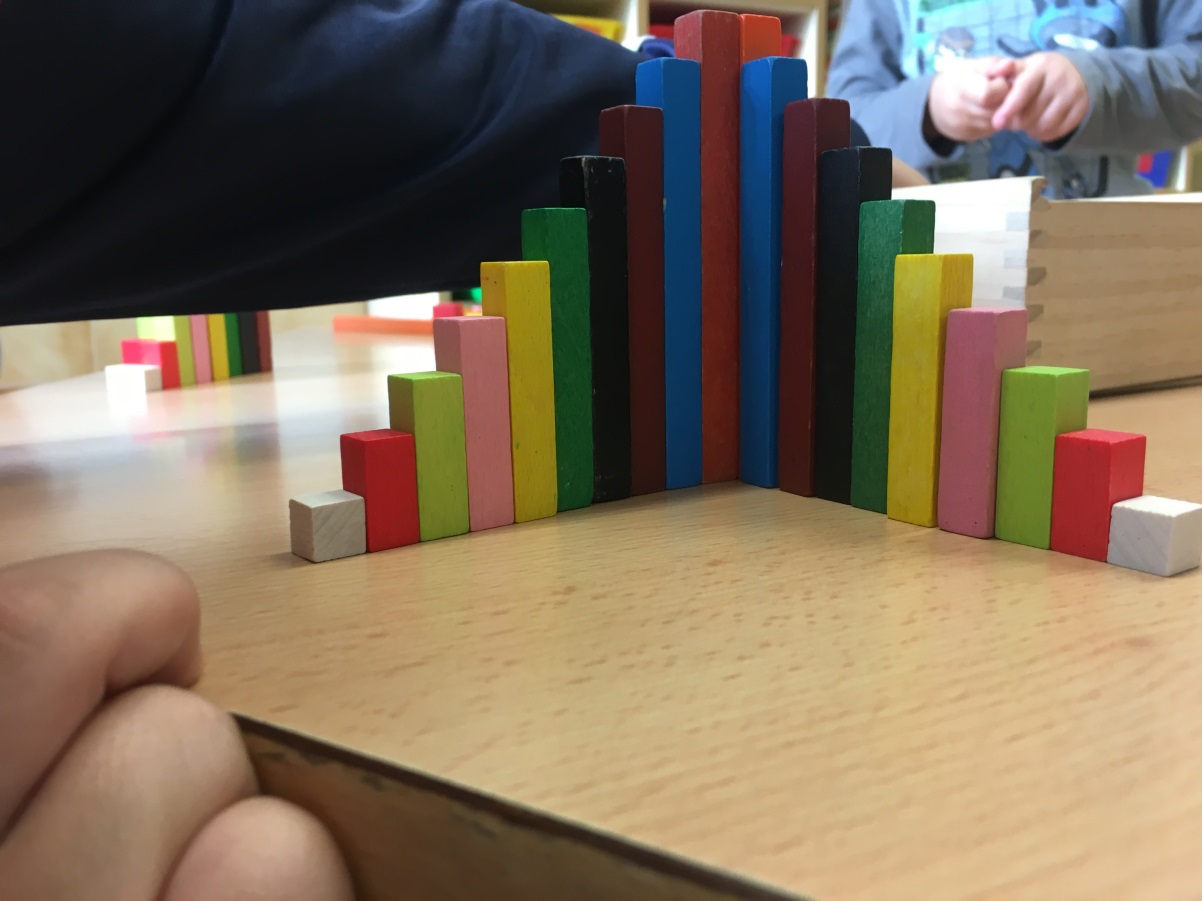 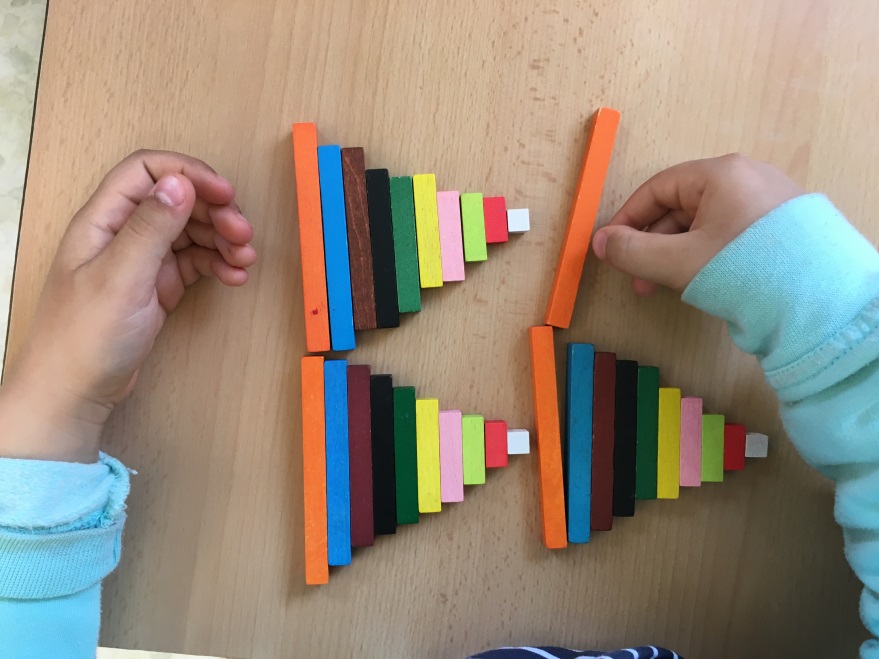 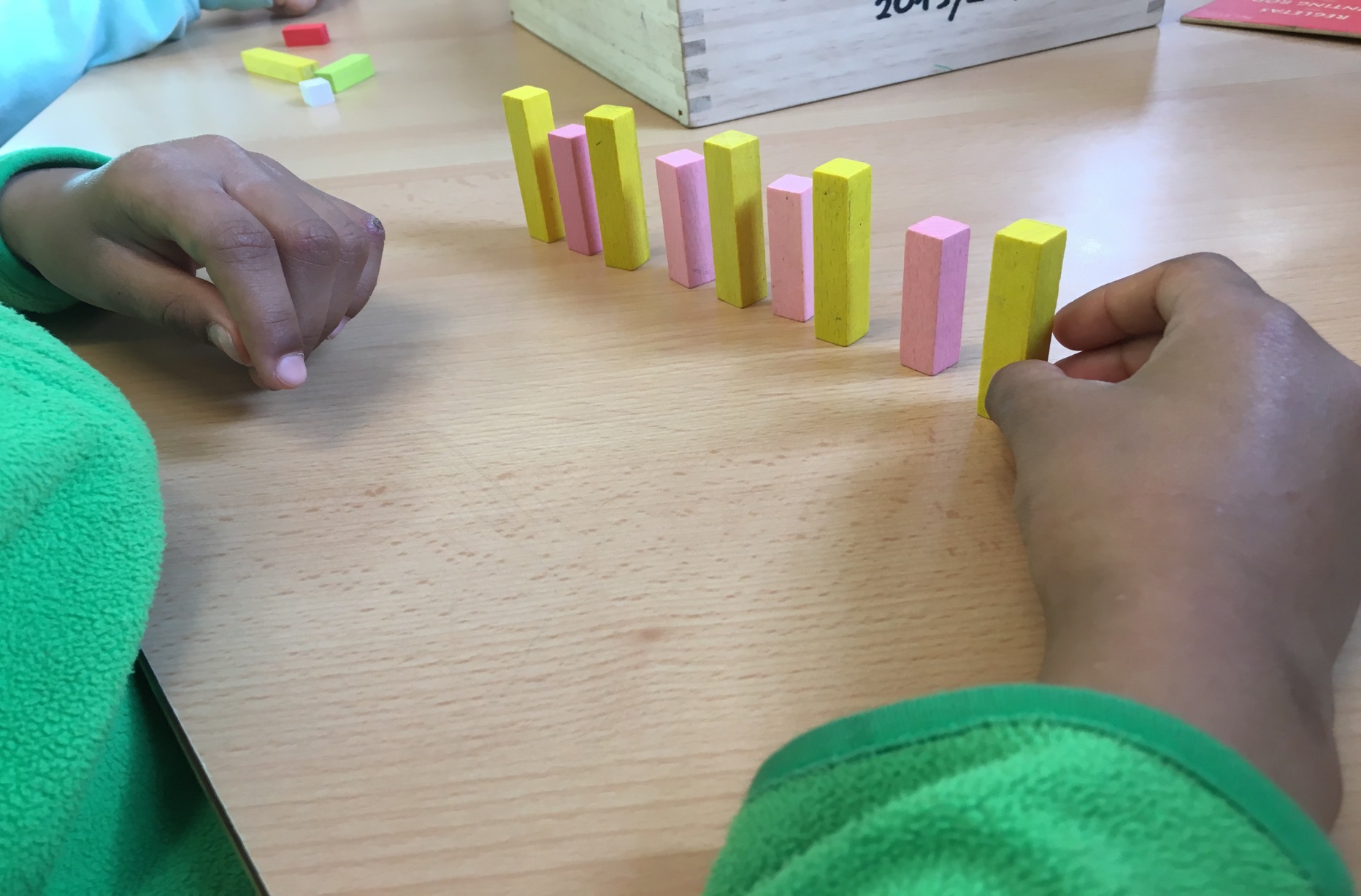 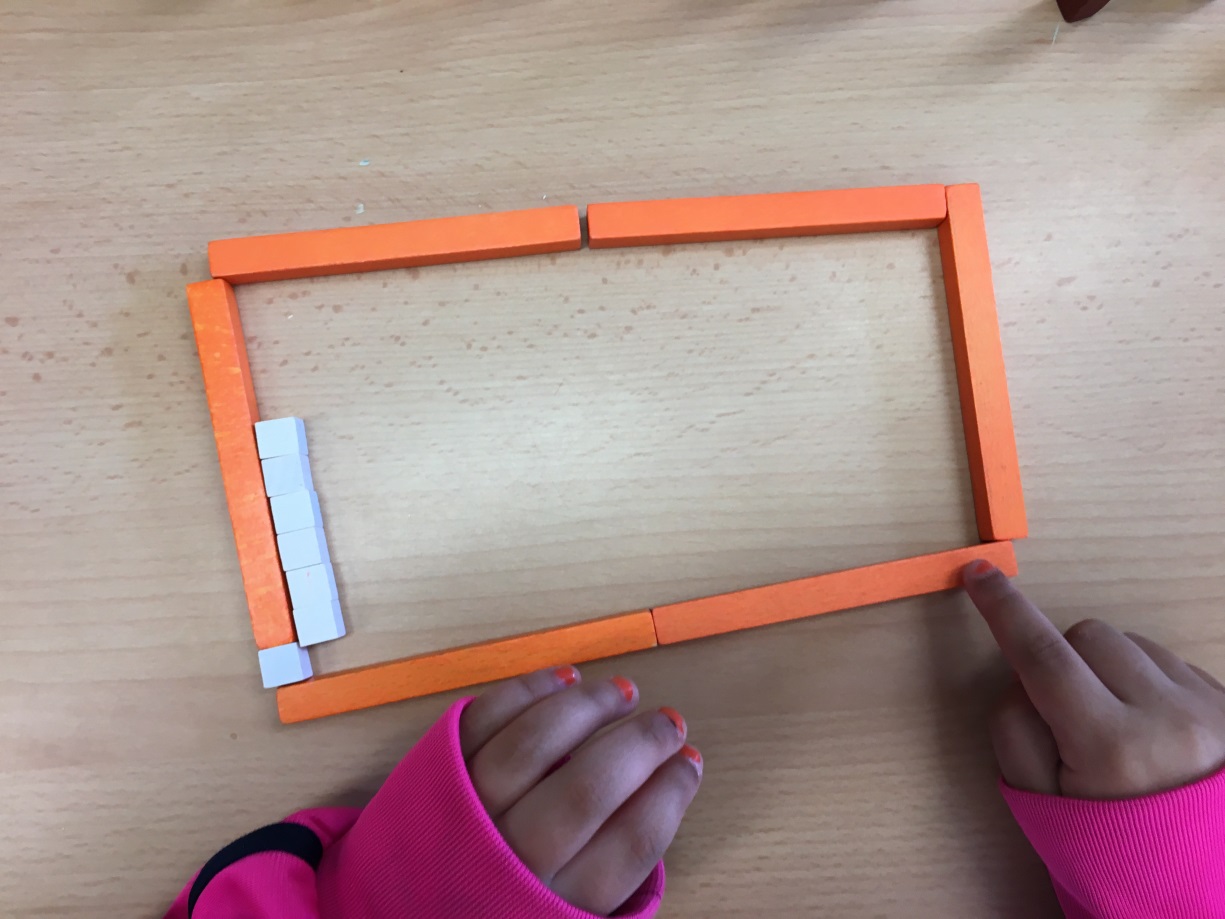 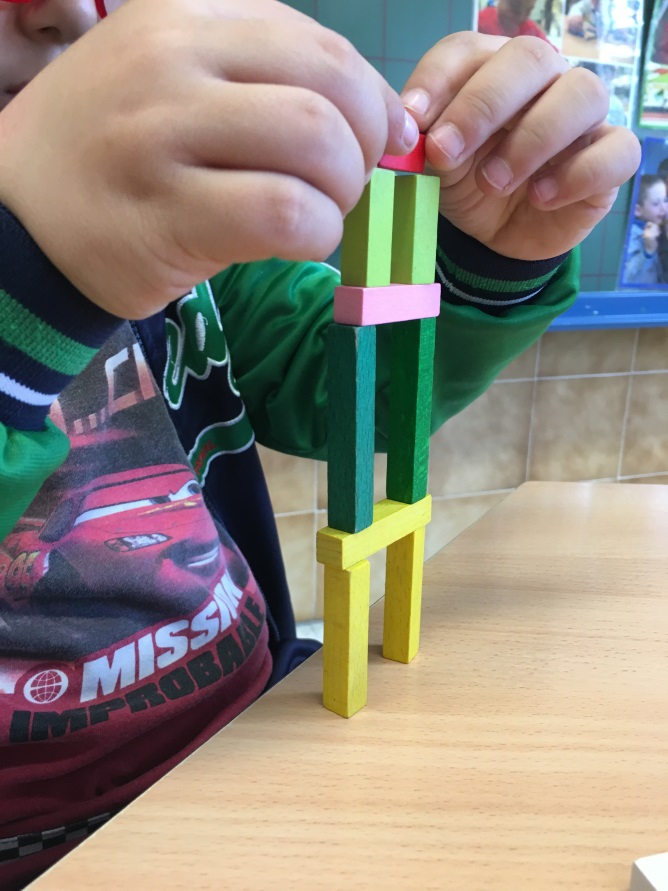 A través del juego libre, los niños y niñas están interiorizando los conceptos lógico-matemáticos propios de la etapa de forma lúdica y experiencial. 
En las imágenes anteriores, podemos observar algunos de ellos: experimentando el equilibrio haciendo una escalera con las piezas de colores; realizan seriaciones con dos colores y longitudes diferentes;  reproducen la escalera de colores con piezas de diferentes tamaños, colocándolas desde la más corta a la más larga; fabrican un corral y van introduciendo dentro de él, diferentes piezas que simulan ser animales,…
ACTIVIDADES DIRIGIDAS 
POR EL DOCENTE
Durante unos 10 minutos, el maestro va a ser el responsable de dirigir la actividad, trabajando conceptos logico-matemáticos recogidos en el libro «Números en Color» de Fernandez Bravo.
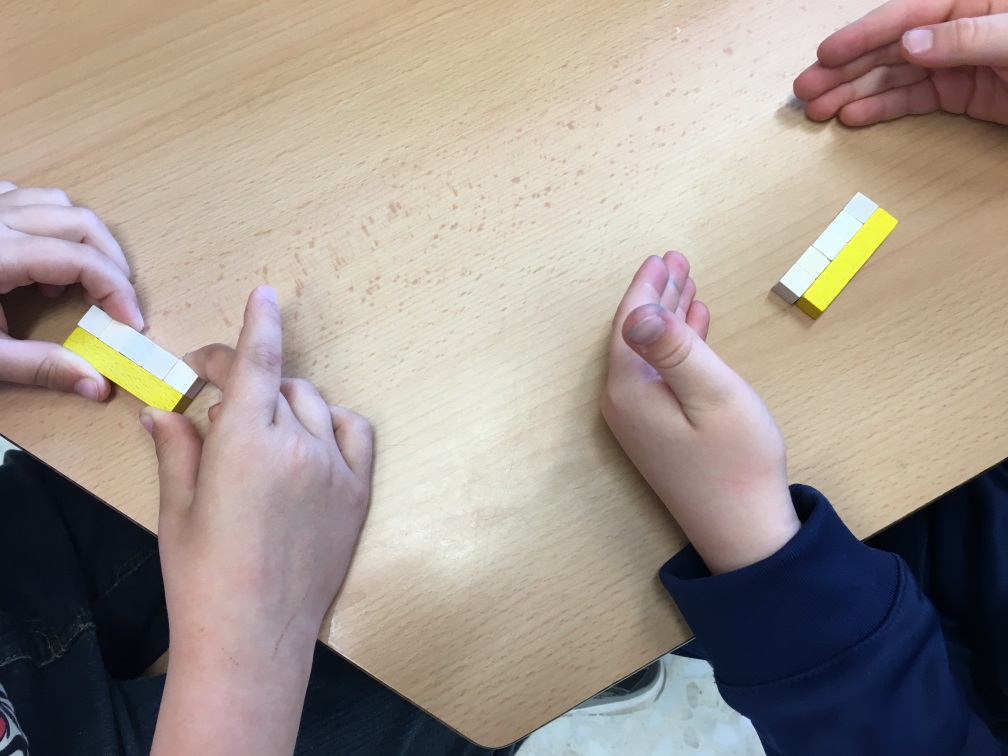 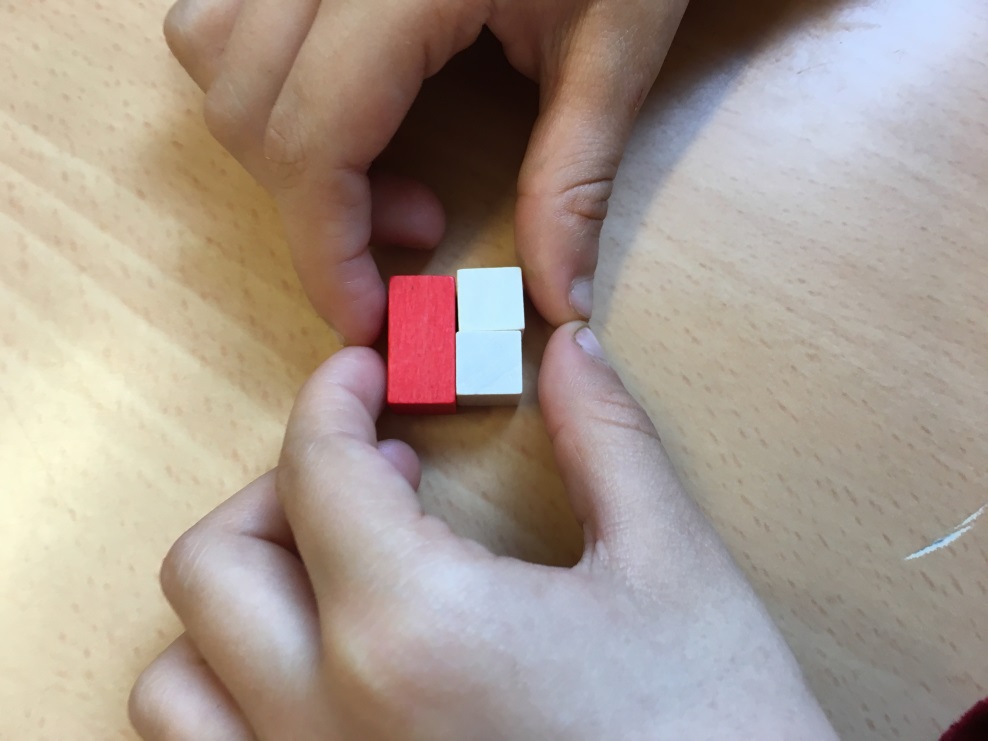 Estamos iniciando a los alumnos/as en el aspecto cardinal de las regletas. Vamos a mostrarles por qué a cada regleta la vamos a denominar con un número diferente. Partimos de la idea que cómo a la regleta blanca la vamos a llamar uno, ¿cómo vamos a llamar a la regleta roja, rosa, amarilla,..? En las imágenes se puede observar cómo el alumnado ha experimentado este proceso. Vamos a denominar  a la regleta roja dos porque equivale a dos blancas, a la regleta amarilla cuatro porque equivale a cuatro blancas,…
Vamos a buscar dos regletas equivalentes a la regleta amarilla, tres regletas equivalentes a la amarilla,…..
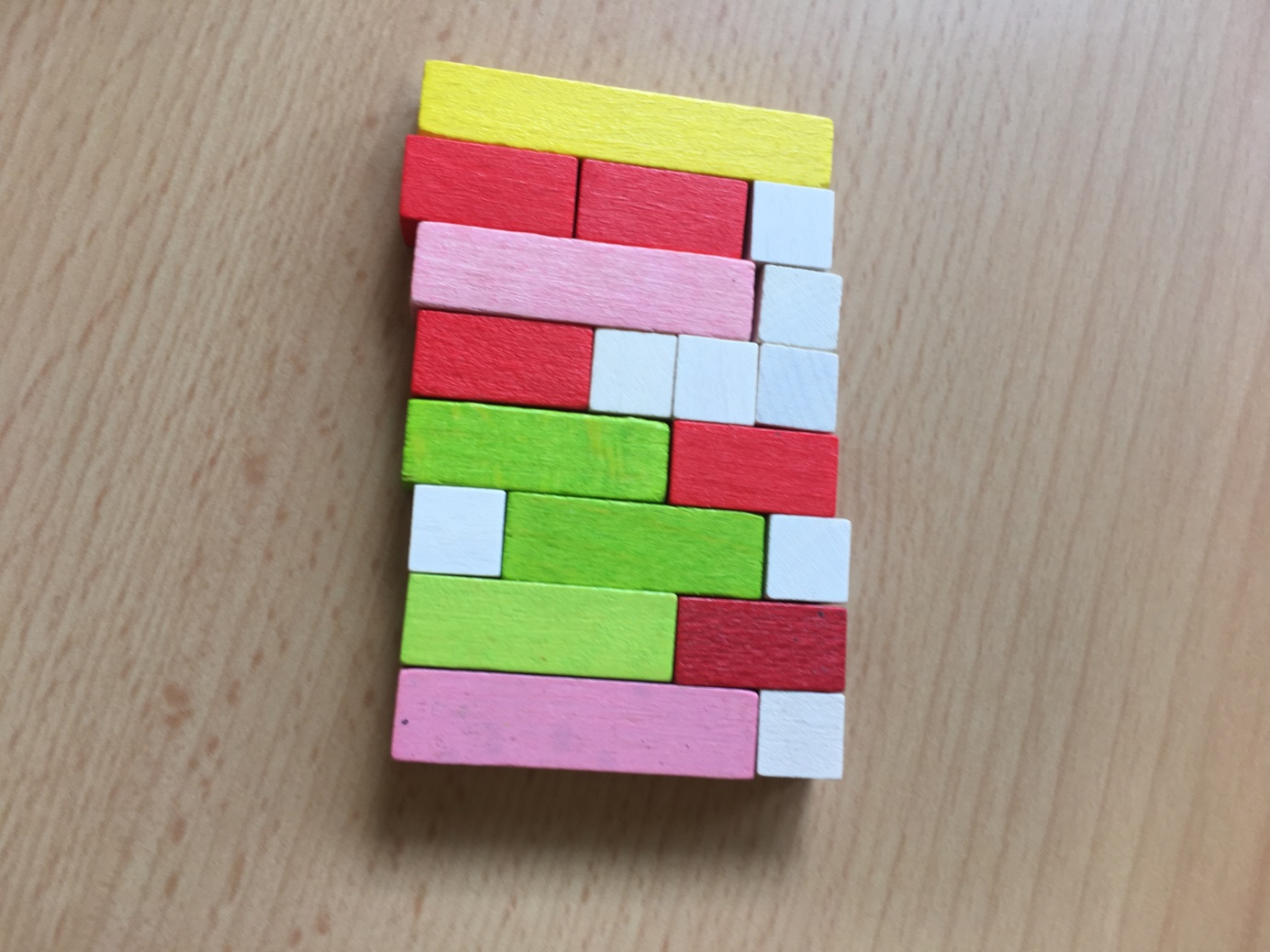 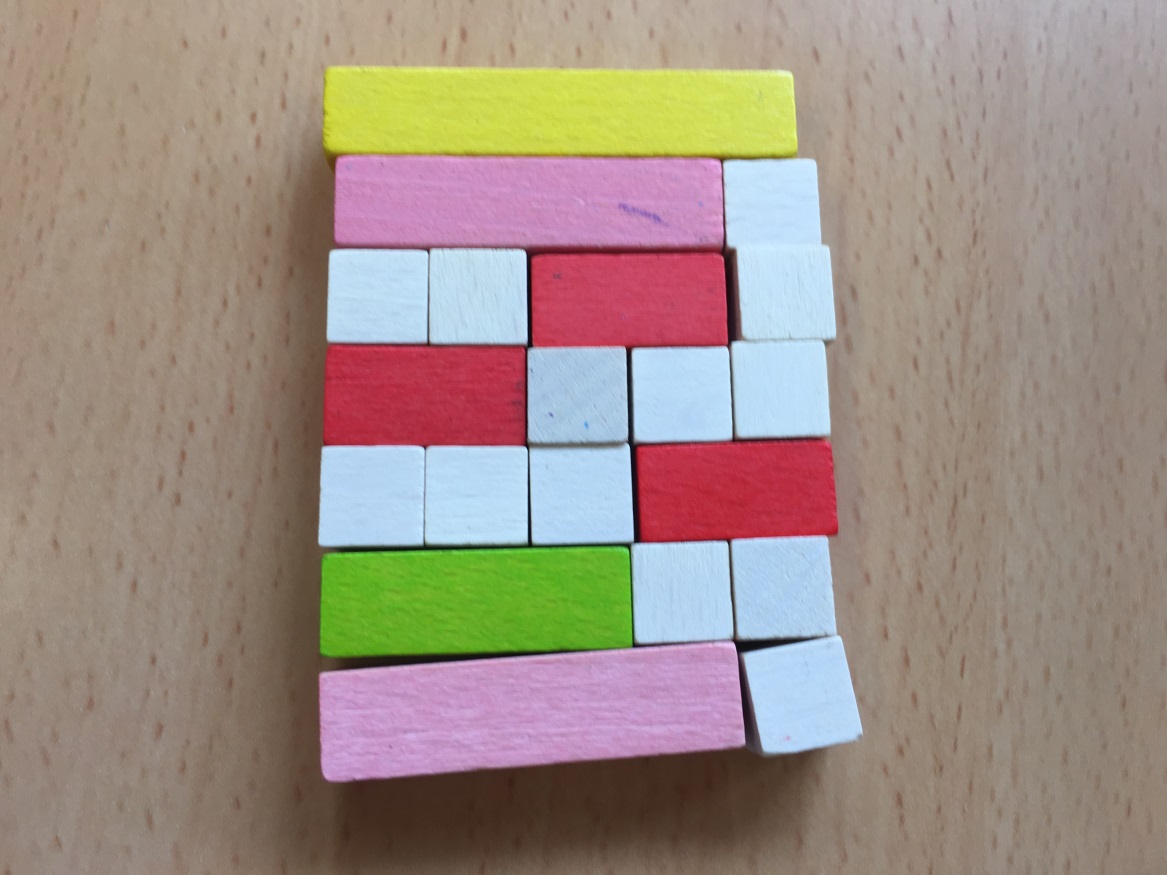 Para finalizar, dedicamos 5 minutos de la sesión, de nuevo, para el juego libre. Es sus creaciones aparecen verdaderas obras de arte, a los que se unen los diálogos que se establecen entre ellos/as 
¡MARAVILLOSO!
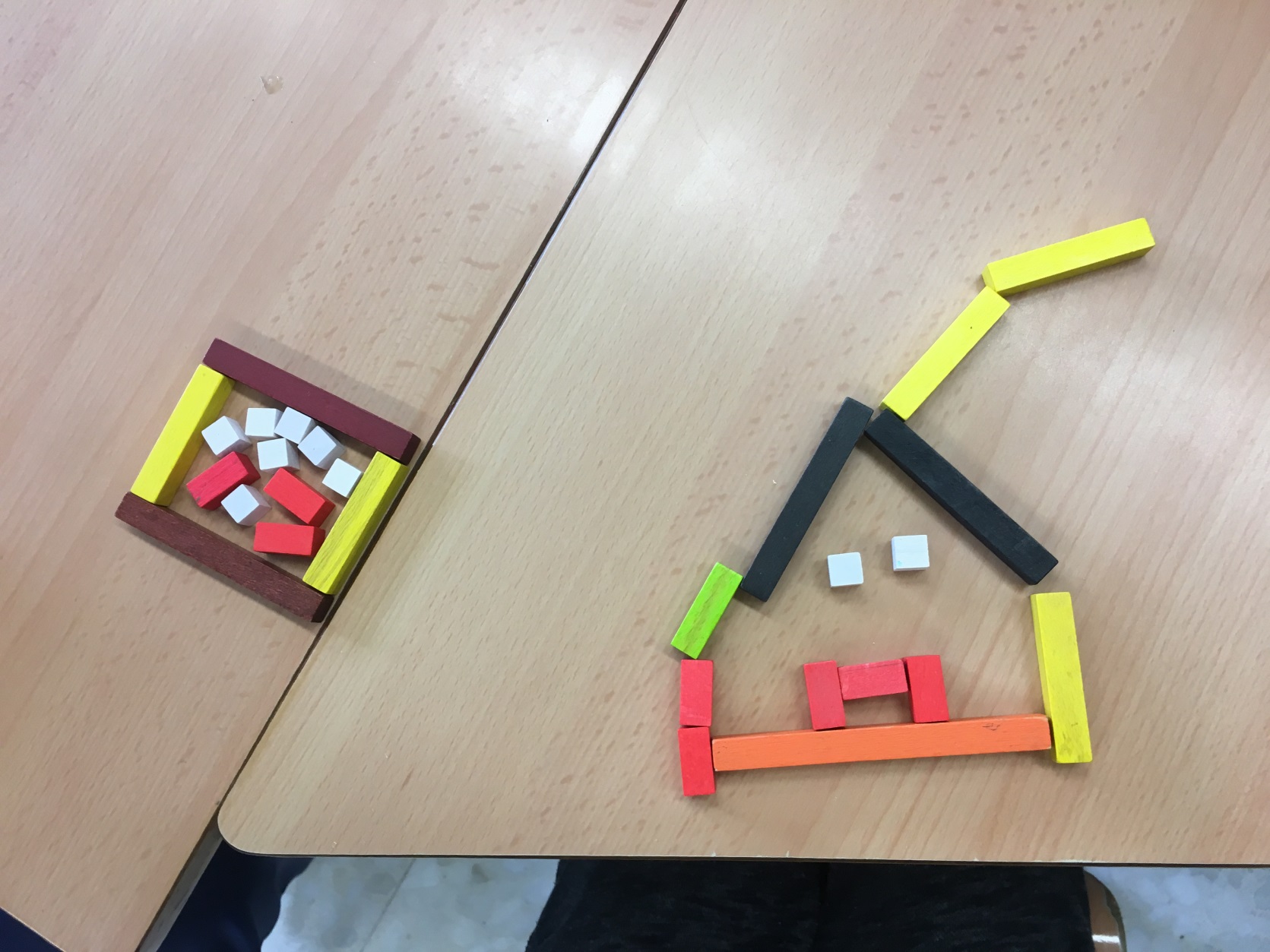 Me quedé maravillado, al escuchar a dos de mis alumnos/as creando esta maravillosa obra de arte. ¡ Un hotel con piscina !
MOMENTO DE REPRESENTACIÓN GRÁFICA
En el aula disponemos de un libro de regletas donde los niños/as van a representar de forma gráfica, todos los conceptos que previamente  han trabajado de forma manipulativa.
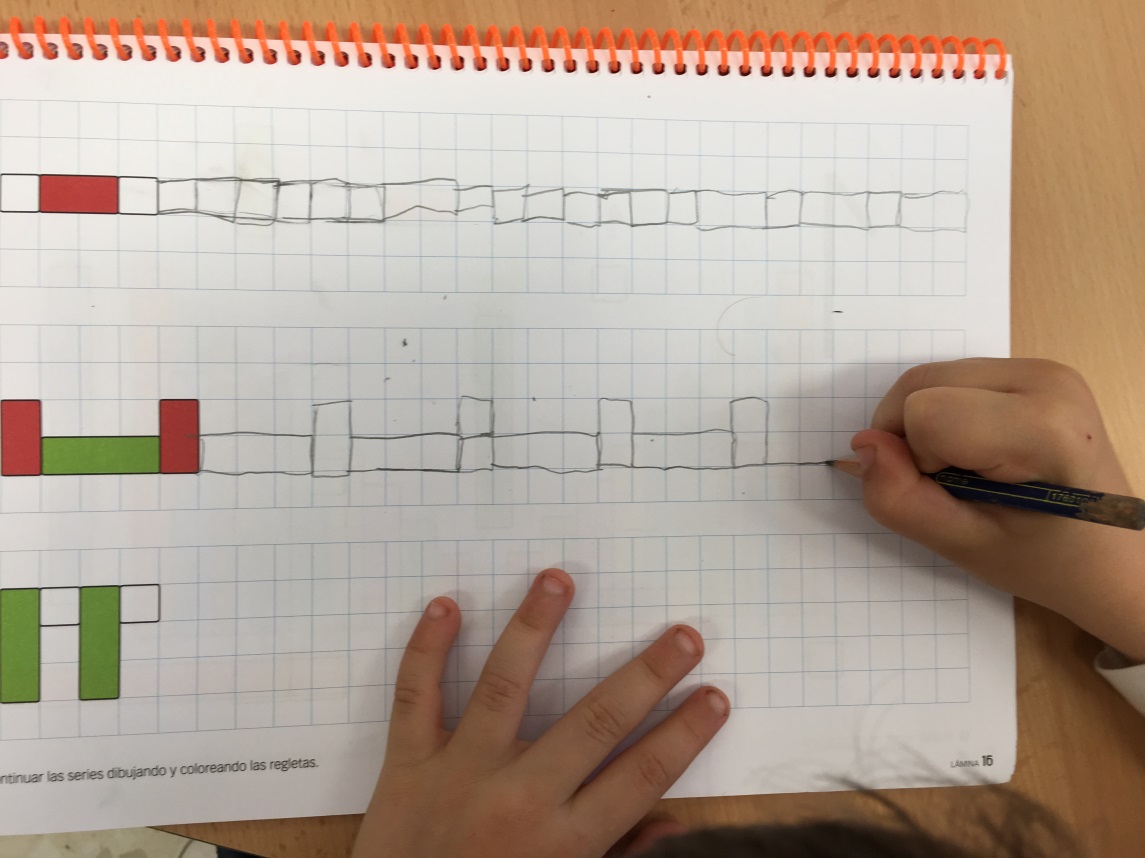 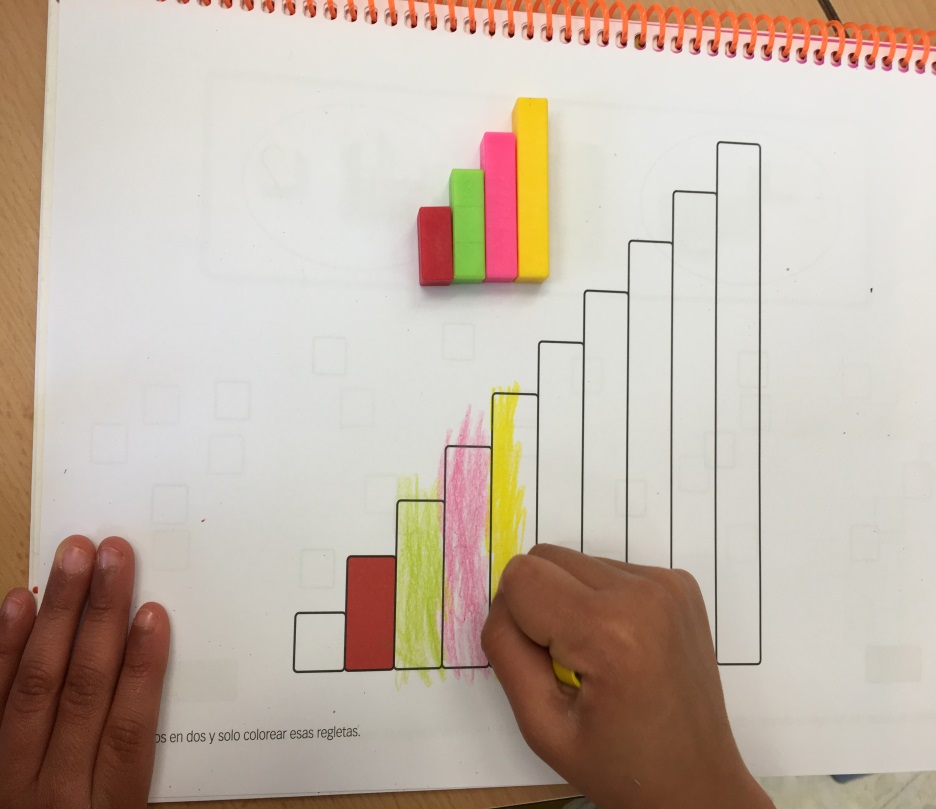 Es el momento de recoger. Todos/as ayudamos a que todas las piezas estén guardadas. 
 El responsable del grupo supervisa todo este momento, cierra la caja y la guarda en su lugar correspondiente.